Mayor Sustentabilidad Ambiental mayor Rentabilidad: la tecnología componente claveMicrosoft: Tecnología y Medio Ambiente
Erick Stephens
Director Nacional de Tecnología
Microsoft
Alcanzando Sustentabilidad Ambiental
REDUCIRdemandas energéticas
ADMINISTRAR consumos energéticos y su impacto ambiental
REPLANTEAR
procesos de negocio
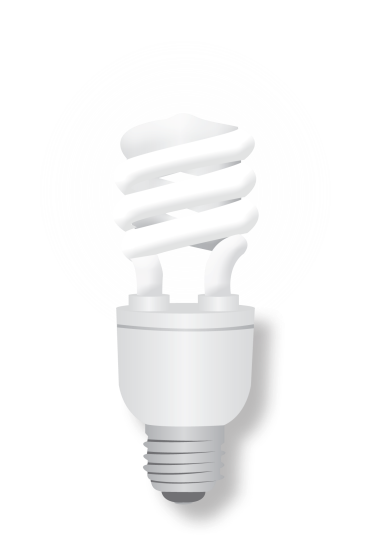 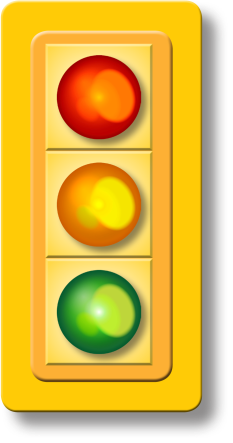 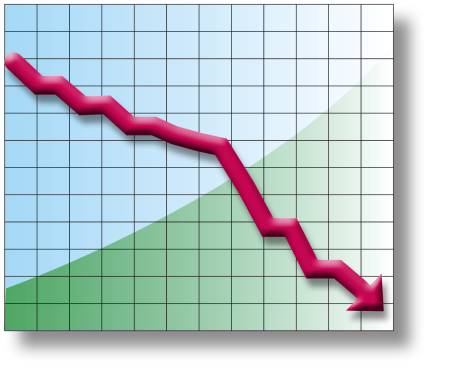 …incrementando la rentabilidad
Reduciendo Demandas Energéticas
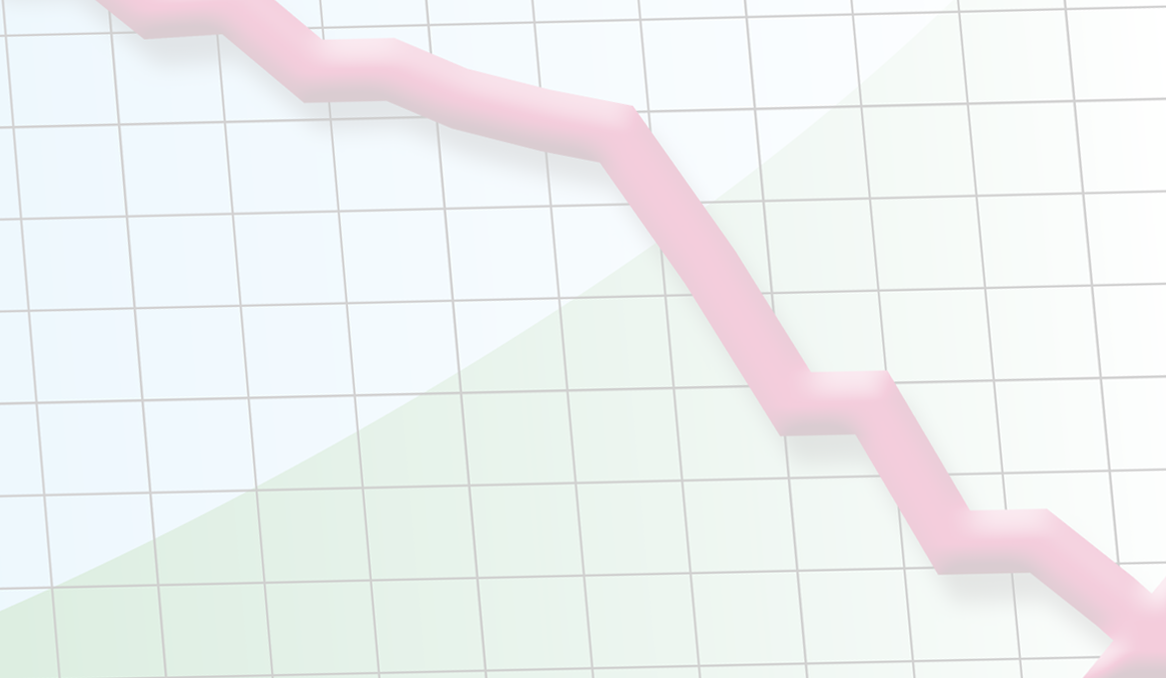 Retos del negocio…
Para pensar…
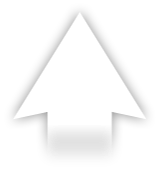 Administrar Consumos Energéticos y su Impacto Ambiental
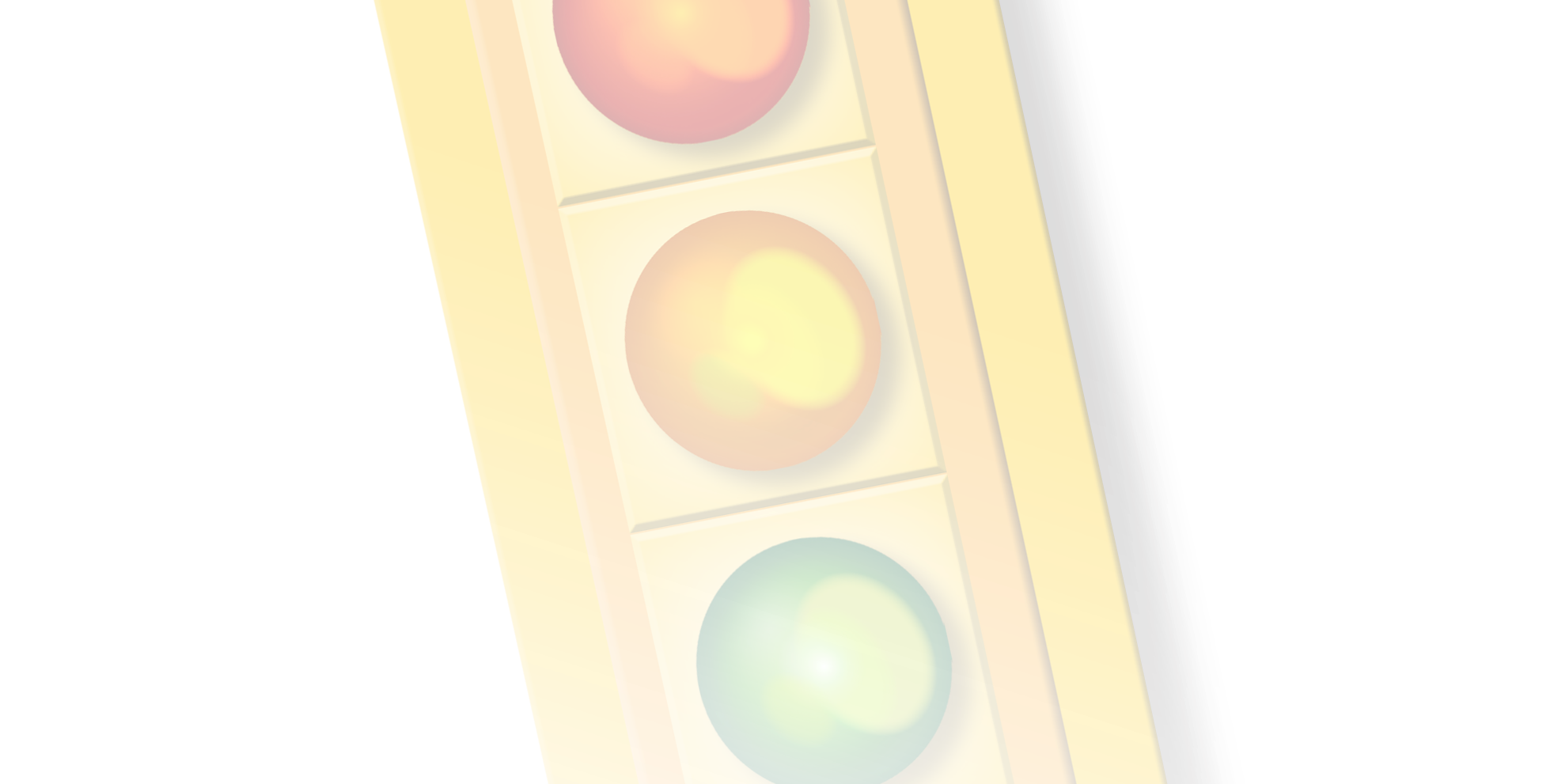 Para pensar…
Retos del negocio…
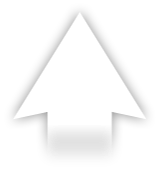 Replantear Procesos de Negocio
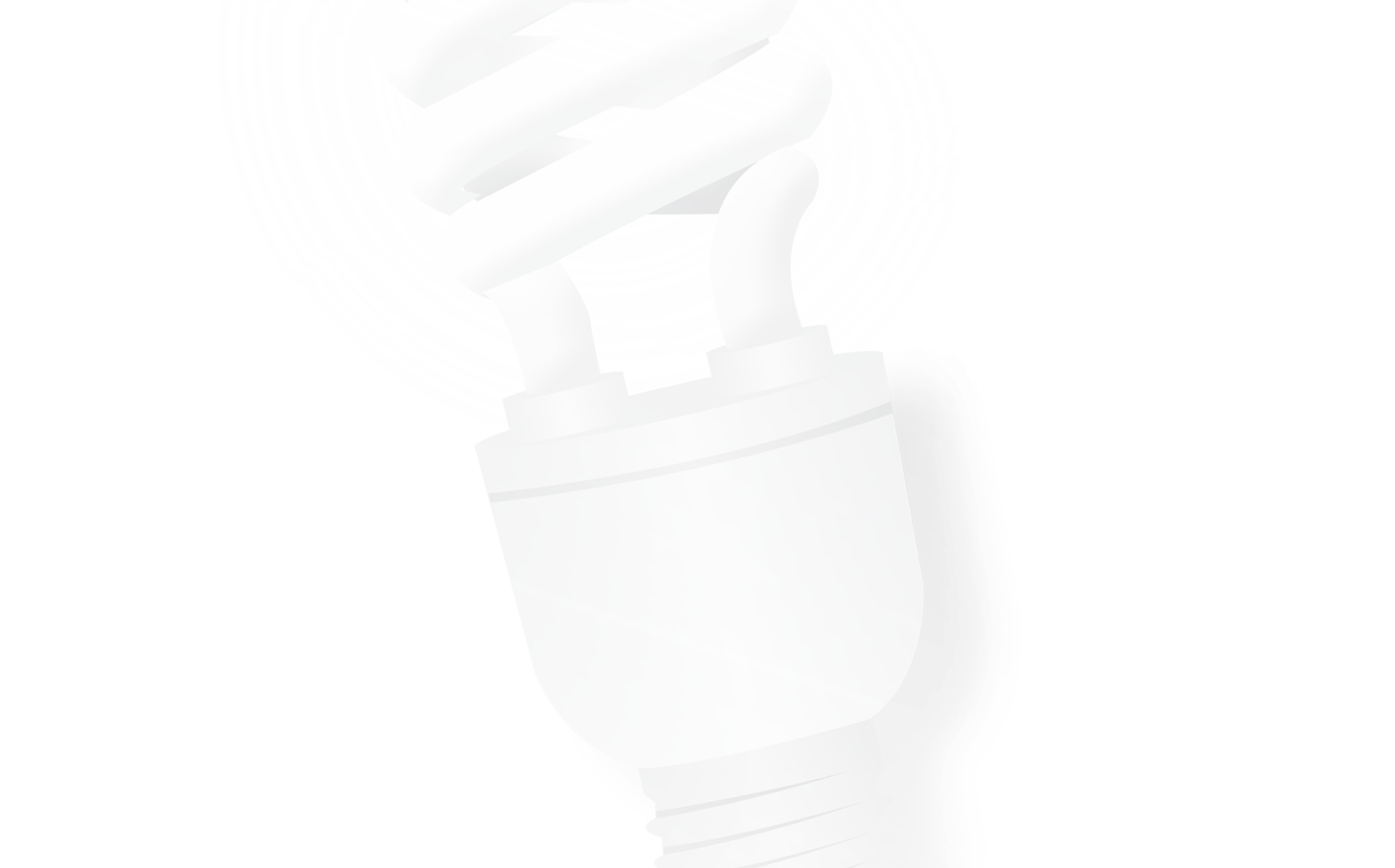 Para pensar…
Retos del negocio…
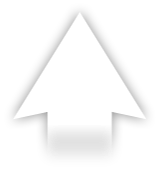 “... Que es cómputo en la nube? … veamos un video de un futuro muy cercano”
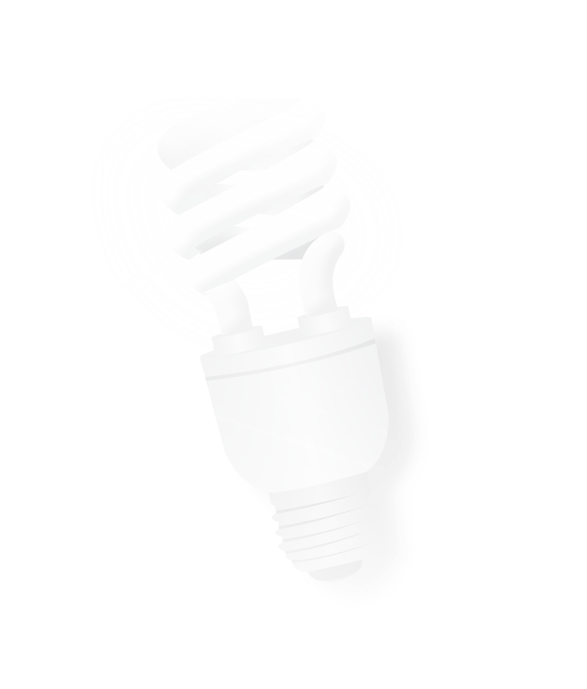 Replantear Mejores PrácticasReducir Viajes, Traslados y Requerimientos de Espacio de Oficina
Reemplazar viajes y traslados (para juntas o entenamiento) con videoconferencias en internet
Comunicaciones Unificadas
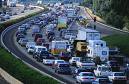 Apoyar a trabajadores remotos con portales, espacios virtuales para colaboracíon y participación
Colaboración
“... comentar caso de la influenza...”
Mayor Sustentabilidad Ambiental mayor Rentabilidad: la tecnología componente clave
Adoptando tecnología para reducir impacto ambiental
Alinear estrategia tecnológica a las necesidades del negocio:
Reducir la demanda energética en TI reduce costos operativos
Administrar y centralizar consumos energéticos e impactos ambientales
Replantear procesos de negocio reduciendo traslados  y el consumo de papel incrementando eficiencia y productividad
$
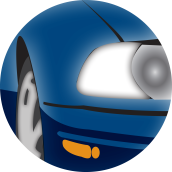 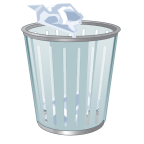 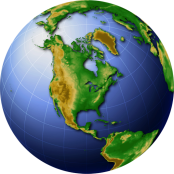 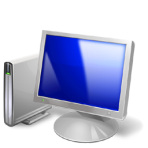 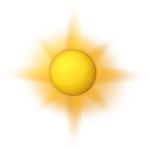 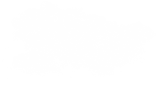 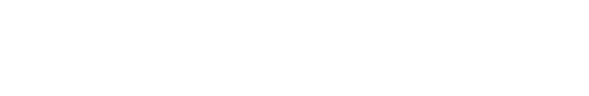 Erick Stephens
Director Nacional de Tecnología
erickst@microsoft.com
Twitter #estepmen
© 2009 Microsoft Corporation. All rights reserved.
This presentation is for informational purposes only. Microsoft makes no warranties, express or implied, in this summary.
Microsoft, Hyper-V, InfoPath, Microsoft Dynamics, the Microsoft Dynamics logo, the Office logo, OneNote, the Server Identity logo, SharePoint, SQL Server, Windows, the Windows logo, and Windows Server are trademarks of the Microsoft group of companies.
The names of actual companies and products mentioned herein may be the trademarks of their respective owners.
Microsoft Corporation • One Microsoft Way • Redmond, WA 98052-6399 • USA